Благоустройство
пешеходной дороги 
по улице Кирова
(от Кирова д. 26 до МБУК «ЦНХТ «ДКиТ»)
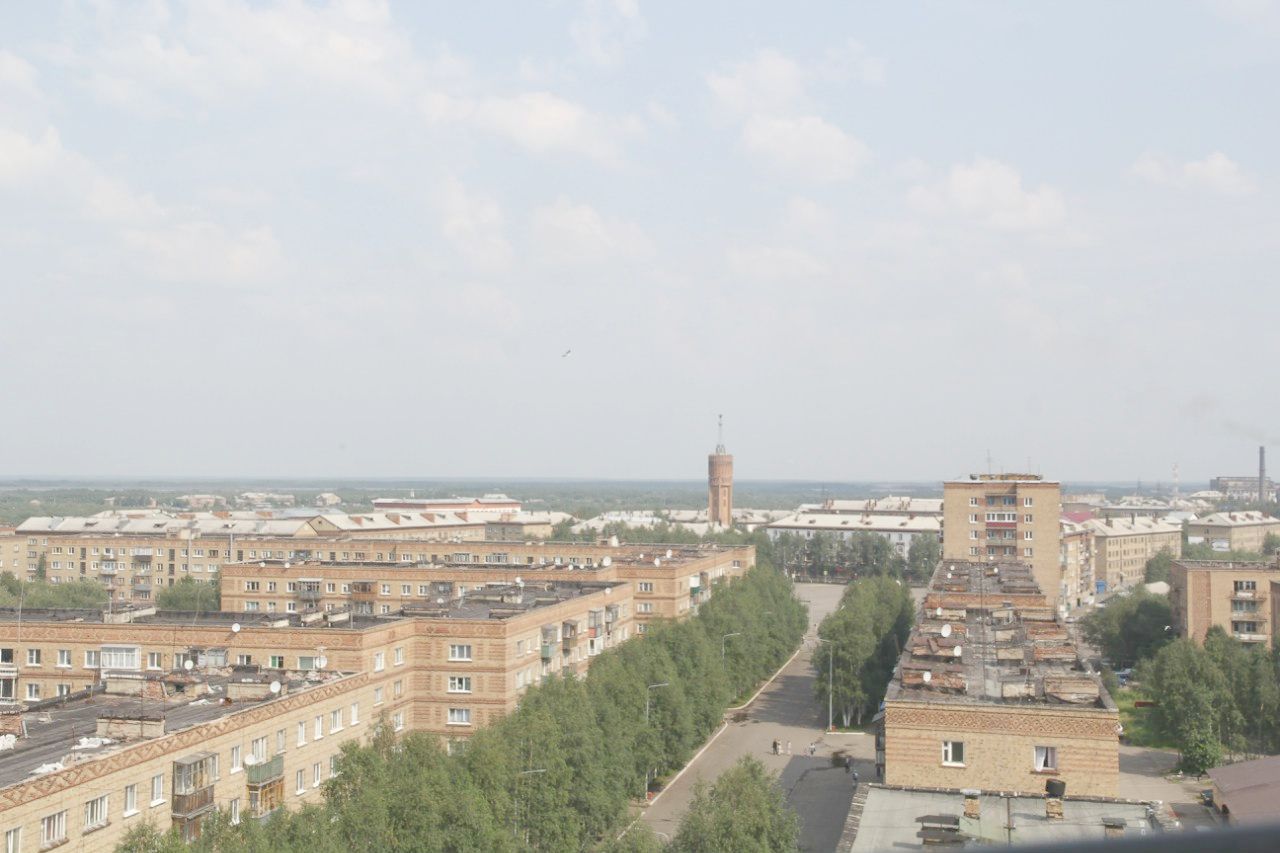 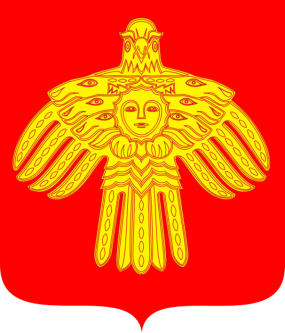 Муниципальное образование городского округа «Инта»
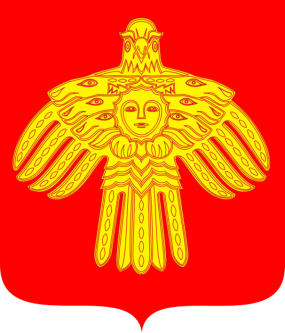 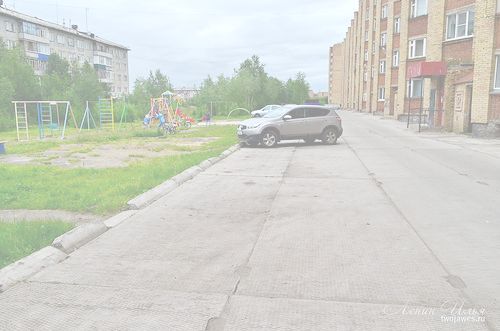 Вид пешеходной дороги 
по улице Кирова 
до благоустройства
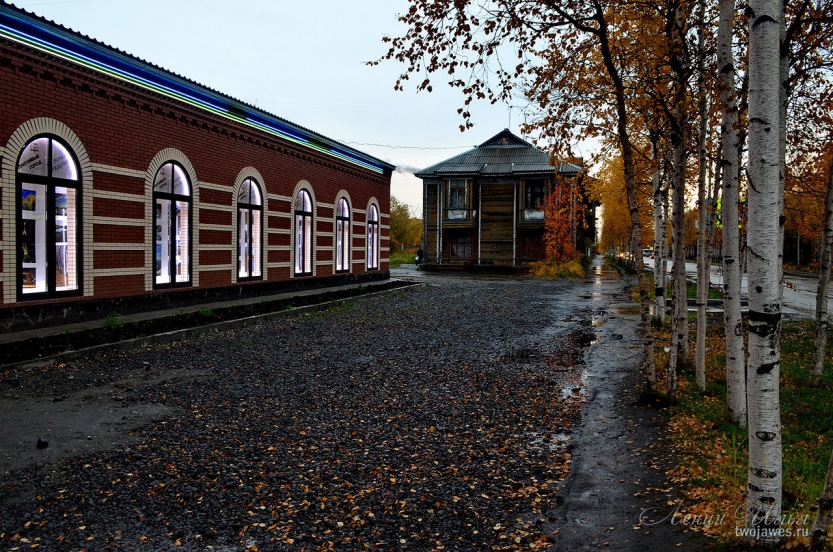 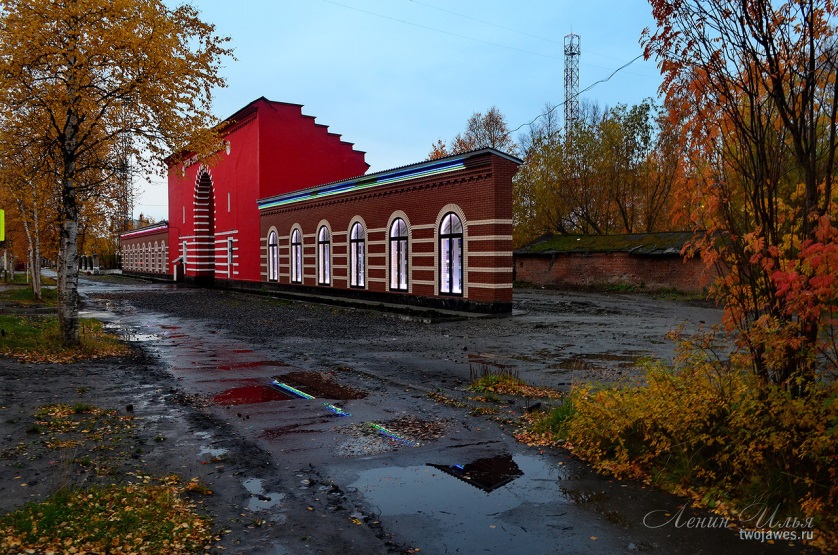 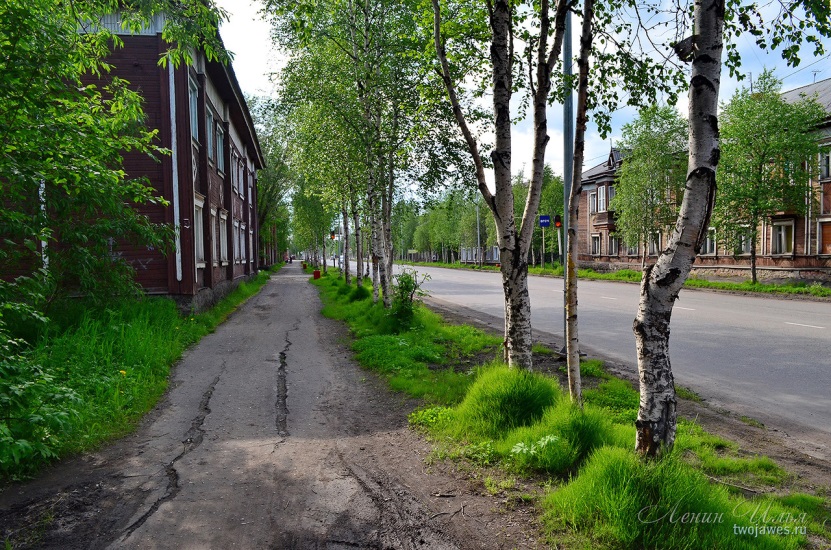 Муниципальное образование городского округа «Инта»
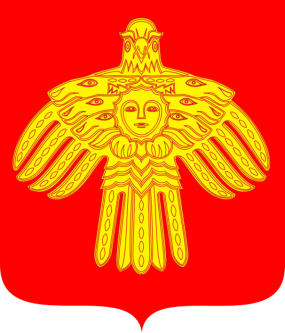 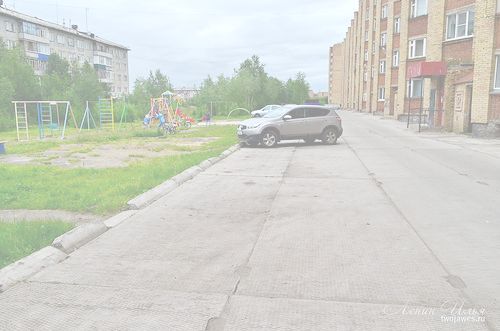 Процесс благоустройства пешеходной дороги 
по улице Кирова
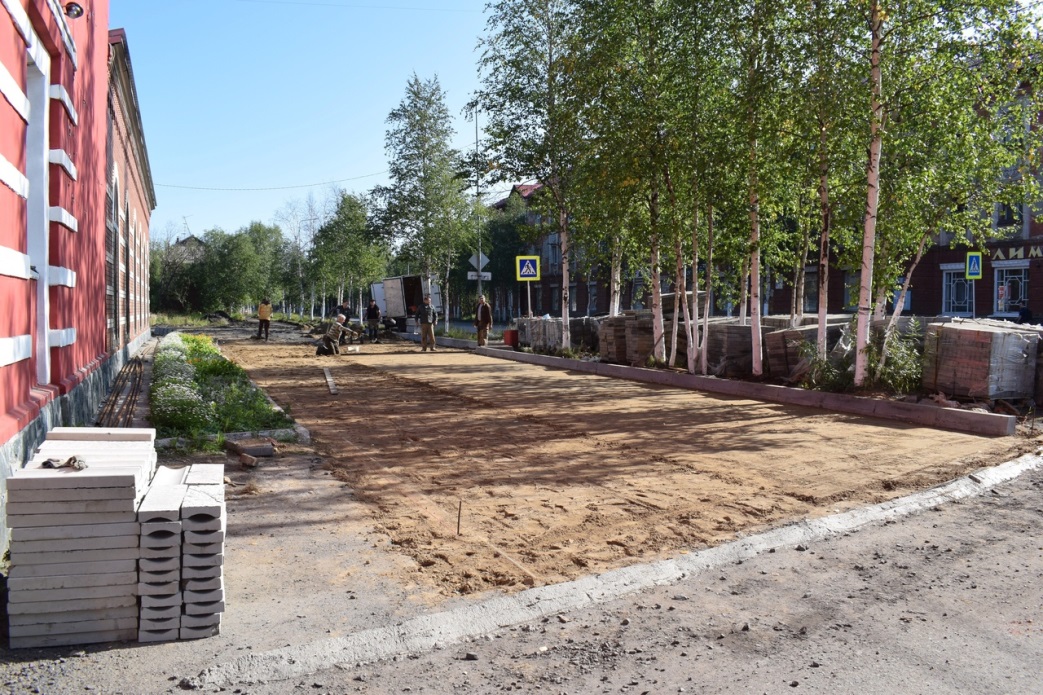 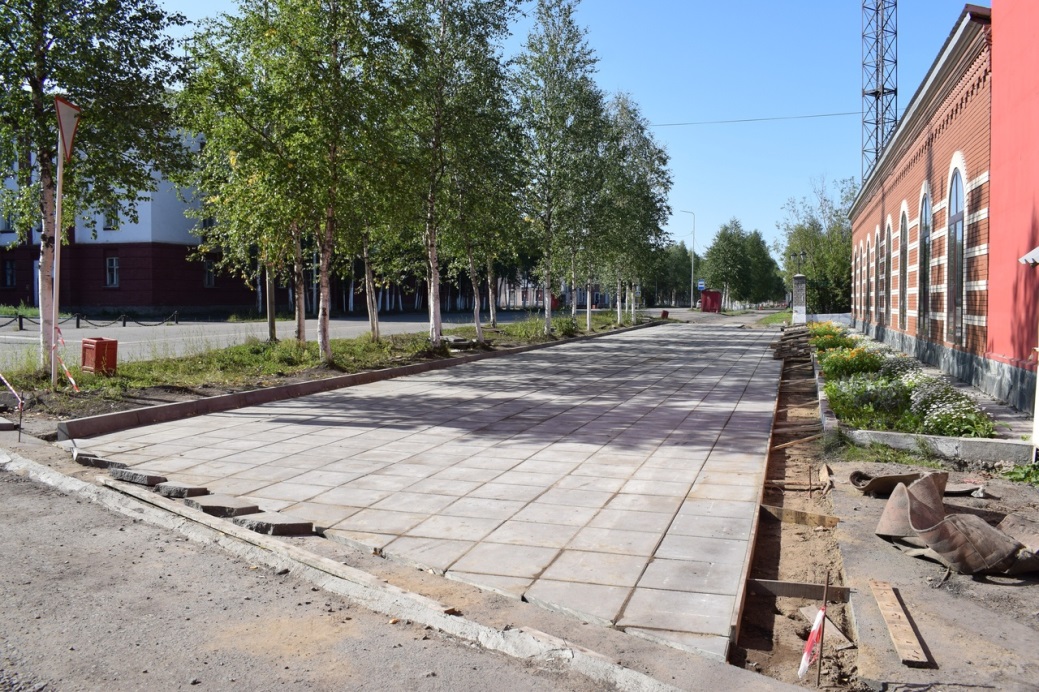 Муниципальное образование городского округа «Инта»
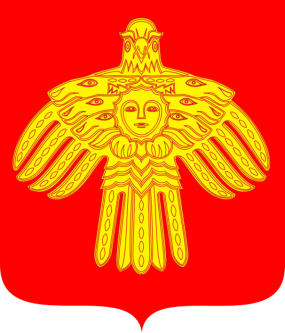 Вид пешеходной дороги по улице Кирова 
после благоустройства
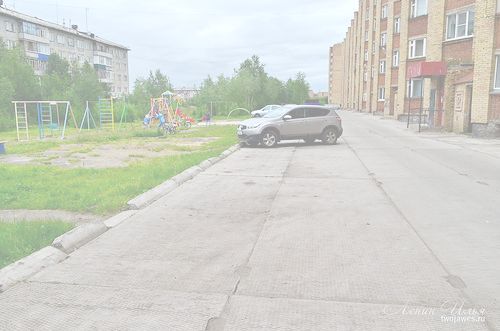 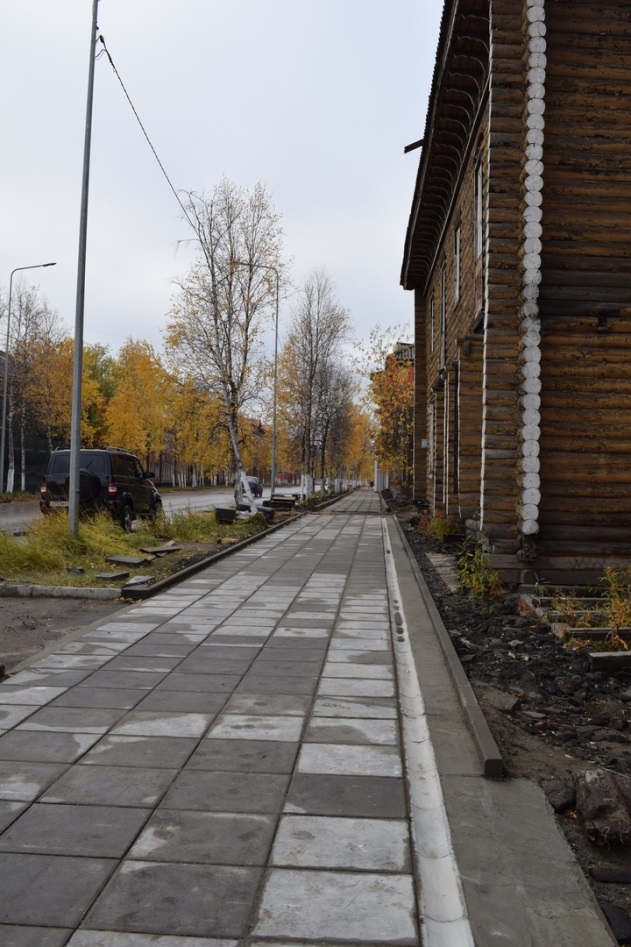 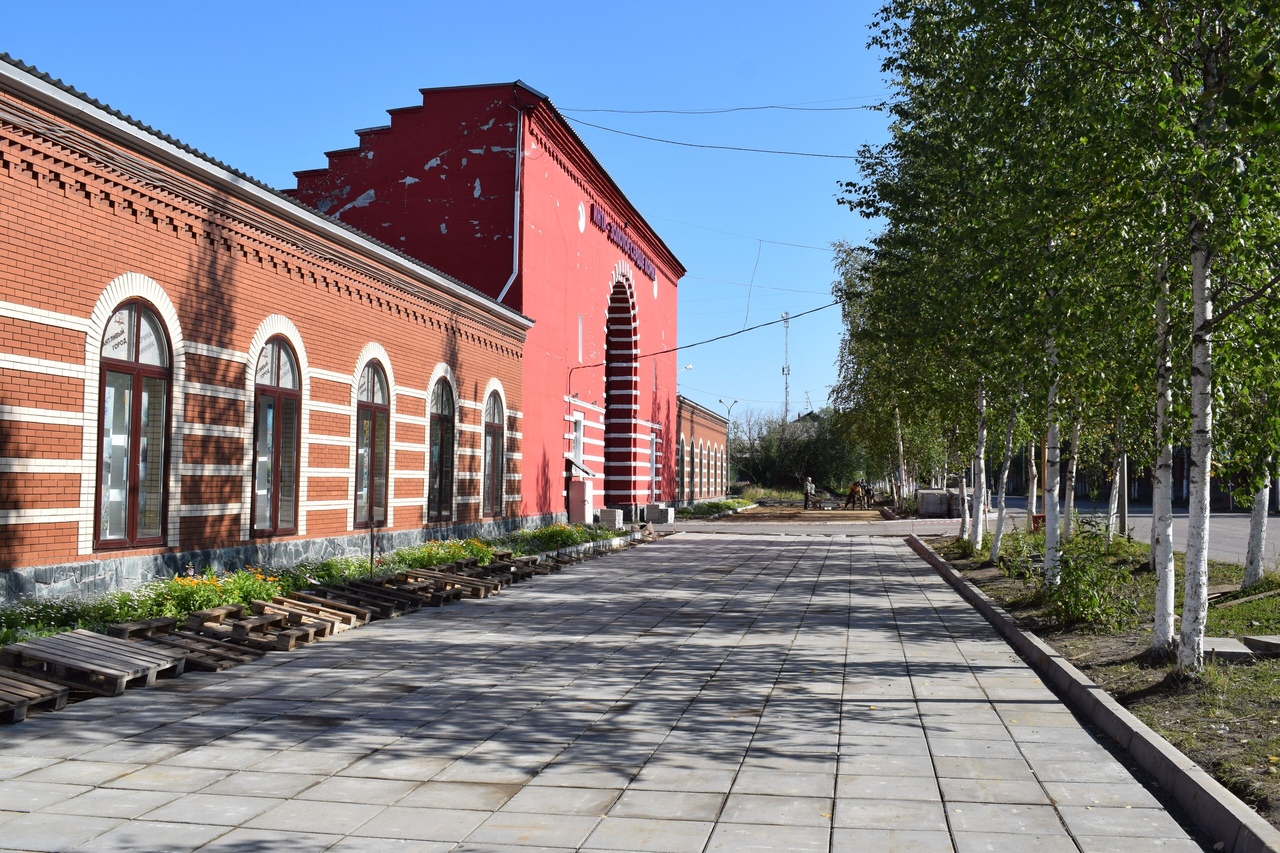 Муниципальное образование городского округа «Инта»
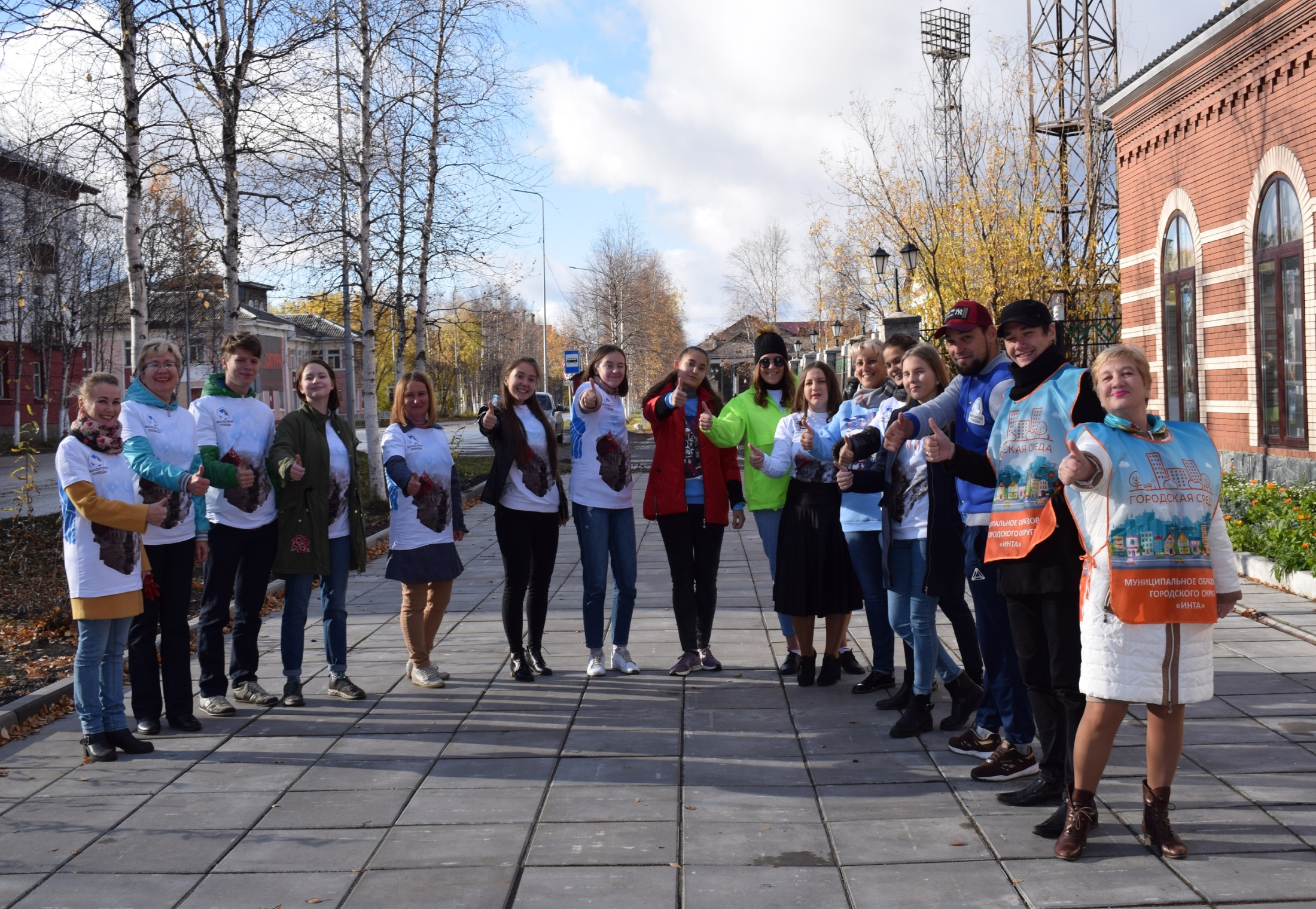 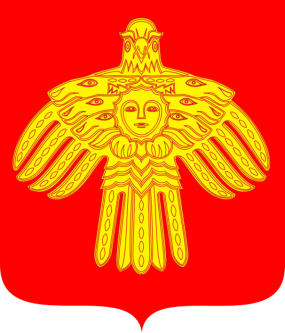 Благоустройство пешеходной дороги по улице Кирова
(от Кирова д. 26 до МБУК «ЦНХТ «ДКиТ»)
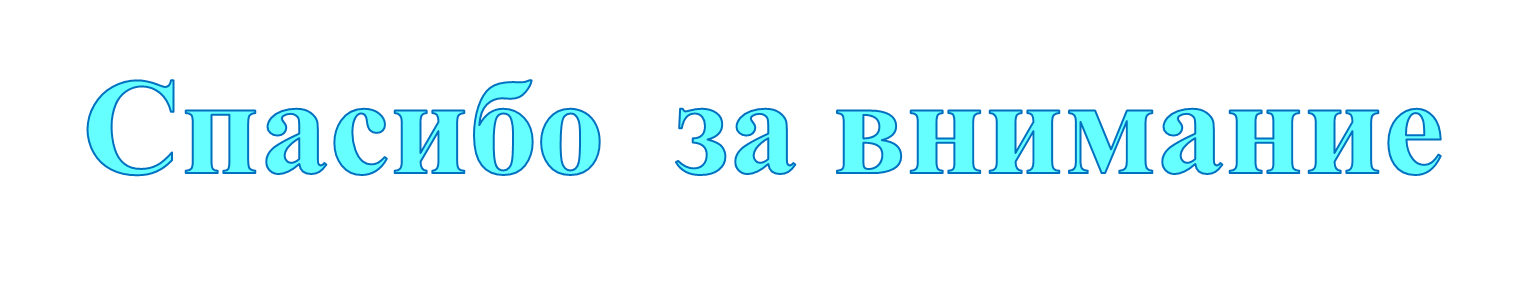 Муниципальное образование городского округа «Инта»